Challenge : xxxxxxxxxxxx
[start with an active verb, ex: Design, Define, Conceive, Boost, Develop, etc …]
[Notes pour les managers]
Date limite d’envoi de ce Brief : 05/12/22 (pierre-jean.barlatier@edhec.edu / franck.debane@edhec.com )

Ce template de Brief détaillé est uniquement fourni à titre indicatif pour vous aider à préparer les éléments correspondants à votre cas (vous pouvez donc ajouter/modifier/supprimer des chapitres)

L’objectif de ce document est de donner les clés aux étudiants pour démarrer leur travaux dans un cadre spécifique et pertinent

Tout doit être en anglais
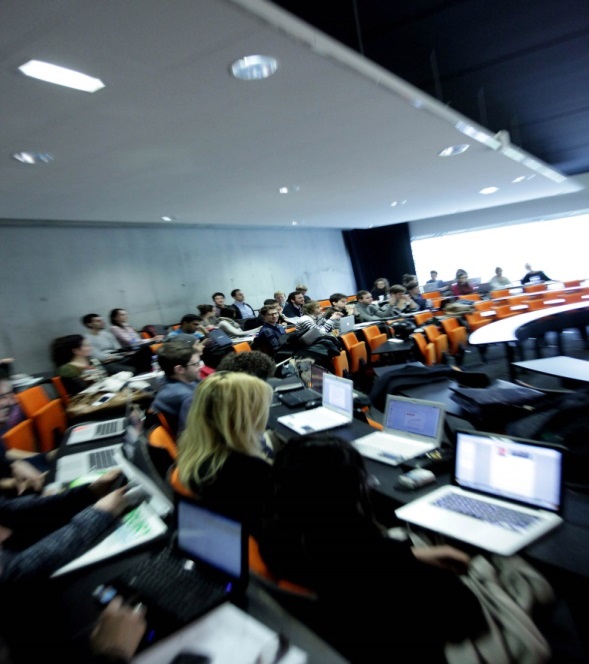 Context
Business unit/service presentation
Key business objective for the coming year

Current customers

Products, offers and services

Brand history and values [explain the brand values that the students need to incoporate in their thinking]

Company culture
The Challenge : xxxxxxxxxxxxx [start with an active verb, ex: Design, Define, Conceive, Boost, Develop, etc …]
What business problem are you trying to solve?
Is it a business problem, a customer problem, a technical problem, a marketing problem or something else?


Do you have any specific customer segment in mind?


What are the constraints the innovation need to take into consideration?
Case Moodboard
Include here visuals, images representing the case « universe » to inspire students
Ex: customer personas, competing products, etc…
Where to start?
What information/research should the teams read/analyze to get started?
Who should they be talking to?


[Include presentations to read, websites/stores to visit, competitors, trends/benchmarks to analyze, all necessary background info to get started…]

[The students will start with an « Inspiration » phase during which they will start interacting with potential customers. 
Please give them some clue on how to locate the especially if access is difficult]
Contacts
[Include your mail so that the students can contact you during the preparation]

[You will have a midterm confcall with them (15 min max. per group) in February timing to be confirmed) ]

[Then you can decide and let them know how/if you would like to interact further with them before the d-day in March]